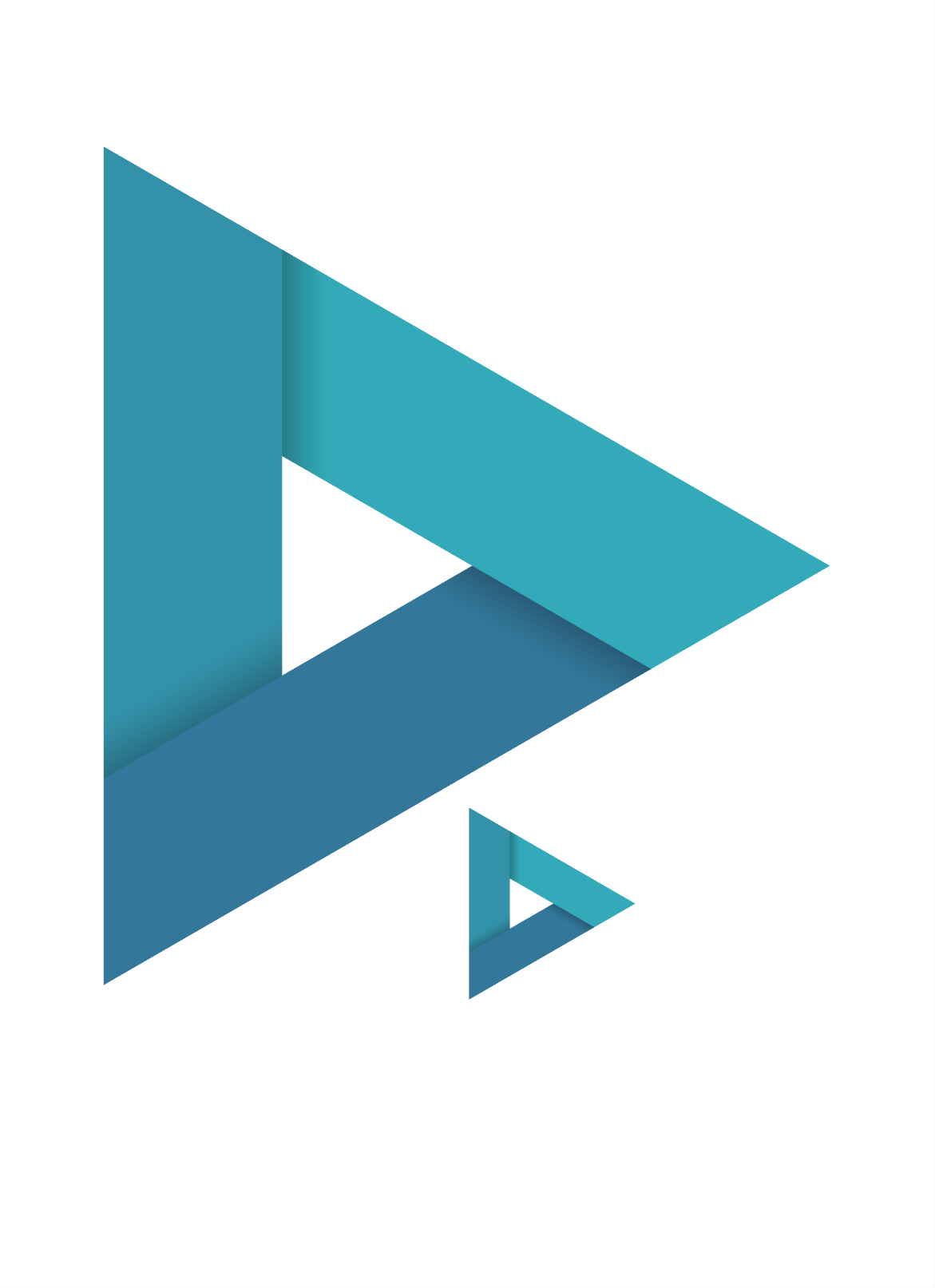 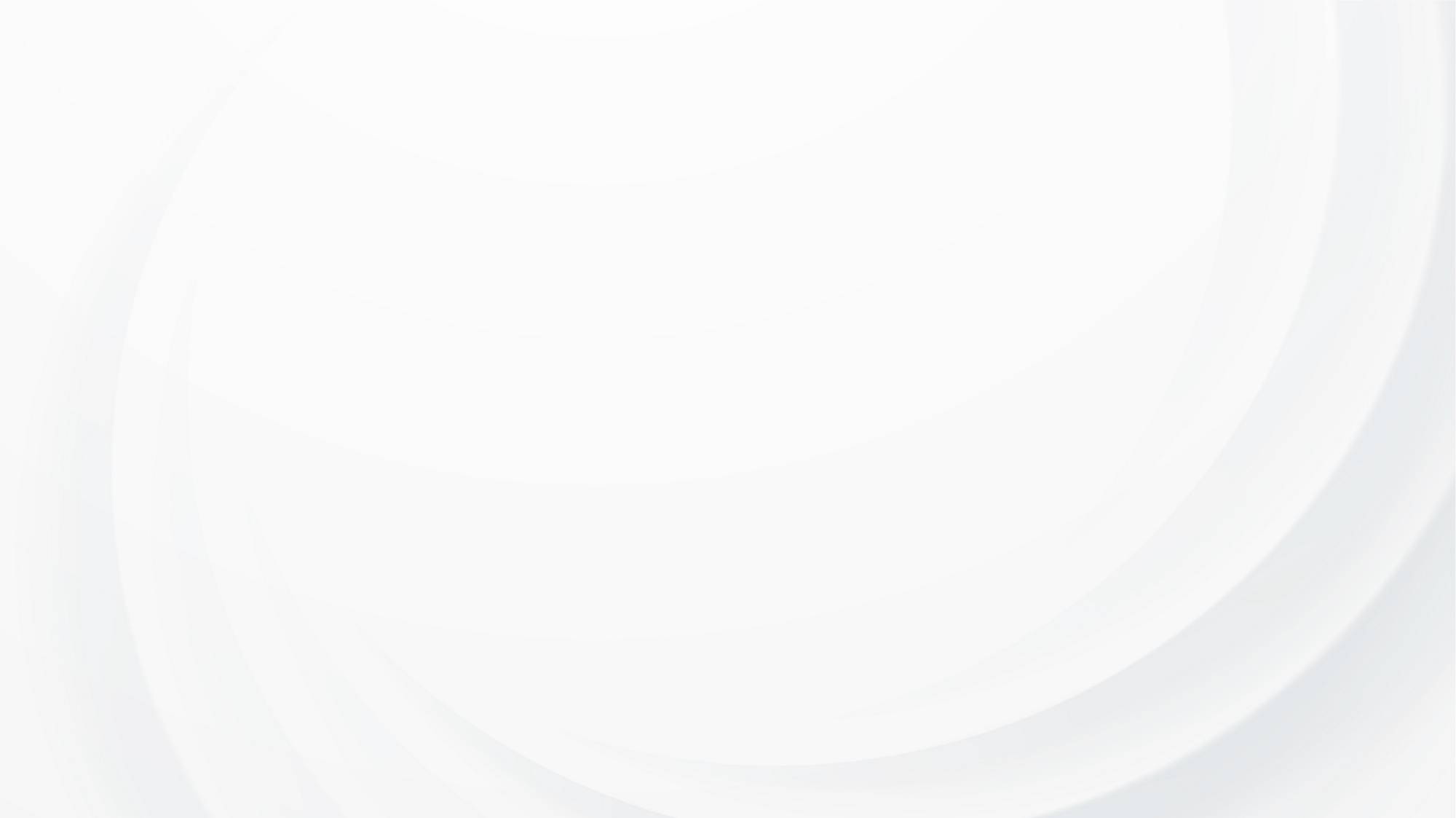 LOGO
2
0
X
X
Free PPT templates
Insert the Subtitle of Your Presentation
Report ：jpppt.com
Time ：20XX.XX.X
https://www.freeppt7.com
CONTENTS
01
02
03
04
Add title text
Add title text
Add title text
Add title text
The part one
The part two
The part three
The part four
01
Add title text
A dream need to work out a summary report dream need to work out a need to work out a summary report summaryA dream need to work out a summary
Add text
Add text
Add text
Add text
Add title text
01
Please add your title here
Add your
keyword
Click here to add content that matches the title.
Click here to add content that matches the title.
Click here to add content that matches the title.
[Speaker Notes: 2ab47d68-e4ac-4ccf-9f4f-a38632be634c.source.default.zh-Hans]
Add title text
01
Please add your title here
Add title text
Click here to add content, content to match the title, you can copy and paste directly, to select useful keyword entry.
Click here to add content, content to match the title, you can copy and paste directly, to select useful keyword entry.
Add title text
01
Please add your title here
01.Add text
02.Add text
3608K
Click here to add content, content to match the title, you can copy and paste directly, to select useful keyword entry.
Click here to add content, content to match the title, you can copy and paste directly, to select useful keyword entry.
998K
1856K
2099K
keyword
keyword
keyword
keyword
Add title text
01
Please add your title here
Add title text
Add title text
Add title text
Add title text
Click here to add content that matches the title.
Click here to add content that matches the title.
Click here to add content that matches the title.
Click here to add content that matches the title.
59%
75%
82%
23%
PPT下载 http://www.1ppt.com/xiazai/
02
Add title text
A dream need to work out a summary report dream need to work out a need to work out a summary report summaryA dream need to work out a summary
Add text
Add text
Add text
Add text
Add title text
02
Please add your title here
Add title text
Add title text
Click here to add content that matches the title.
Click here to add content that matches the title.
Add title text
Add title text
Click here to add content that matches the title.
Click here to add content that matches the title.
Add text
Add text
Add text
Add text
Add title text
02
Please add your title here
Add title text
Click here to add content, content to match the title, you can copy and paste directly, to select useful keyword entry.
Click here to add content, content to match the title, you can copy and paste directly, to select useful keyword entry.
Add title text
02
Please add your title here
Add title text
Click here to add content, content to match the title, you can copy and paste directly, to select useful keyword entry.
90%
Add your text
20%
70%
40%
Add text
Add text
Add text
Add title text
02
Please add your title here
Add title text
Click here to add content, content to match the title, you can copy and paste directly, to select useful keyword entry.
Add title text
Click here to add content, content to match the title, you can copy and paste directly, to select useful keyword entry.
Add title text
Click here to add content, content to match the title, you can copy and paste directly, to select useful keyword entry.
Add text
Add text
Click here to add content that matches the title.
Click here to add content that matches the title.
Add title text
Click here to add content, content to match the title, you can copy and paste directly, to select useful keyword entry.
Add title text
Add title text
Add title text
Add title text
Add title text
03
Add title text
A dream need to work out a summary report dream need to work out a need to work out a summary report summaryA dream need to work out a summary
Add text
Add text
Add text
Add text
Add title text
Add title text
03
Please add your title here
Click here to add content, content to match the title, you can copy and paste directly, to select useful keyword entry.
Add title text
03
Please add your title here
keyword
700
Click here to add content, content to match the title, you can copy and paste directly, to select useful keyword entry.
keyword
keyword
850
Click here to add content, content to match the title, you can copy and paste directly, to select useful keyword entry.
keyword
01
05
03
04
02
06
Add title text
03
Please add your title here
Add title text
Add title text
Add title text
Click here to add content that matches the title.
Click here to add content that matches the title.
Click here to add content that matches the title.
Add title text
Add title text
Add title text
Click here to add content that matches the title.
Click here to add content that matches the title.
Click here to add content that matches the title.
Add title text
03
Please add your title here
Add title text
Add title text
Add title text
Add title text
Click here to add content, content to match the title, you can copy and paste directly, to select useful keyword entry.
Click here to add content, content to match the title, you can copy and paste directly, to select useful keyword entry.
Click here to add content, content to match the title, you can copy and paste directly, to select useful keyword entry.
Click here to add content, content to match the title, you can copy and paste directly, to select useful keyword entry.
10%
90%
60%
80%
04
Add title text
A dream need to work out a summary report dream need to work out a need to work out a summary report summaryA dream need to work out a summary
Add text
Add text
Add text
Add text
Add title text
04
Please add your title here
Add text
Add text
Click here to add content that matches the title.
Click here to add content that matches the title.
Click here to add content that matches the title.
Click here to add content that matches the title.
Click here to add content that matches the title.
Click here to add content that matches the title.
Add title text
Click here to add content, content to match the title, you can copy and paste directly, to select useful keyword entry.
Add title text
Add title text
04
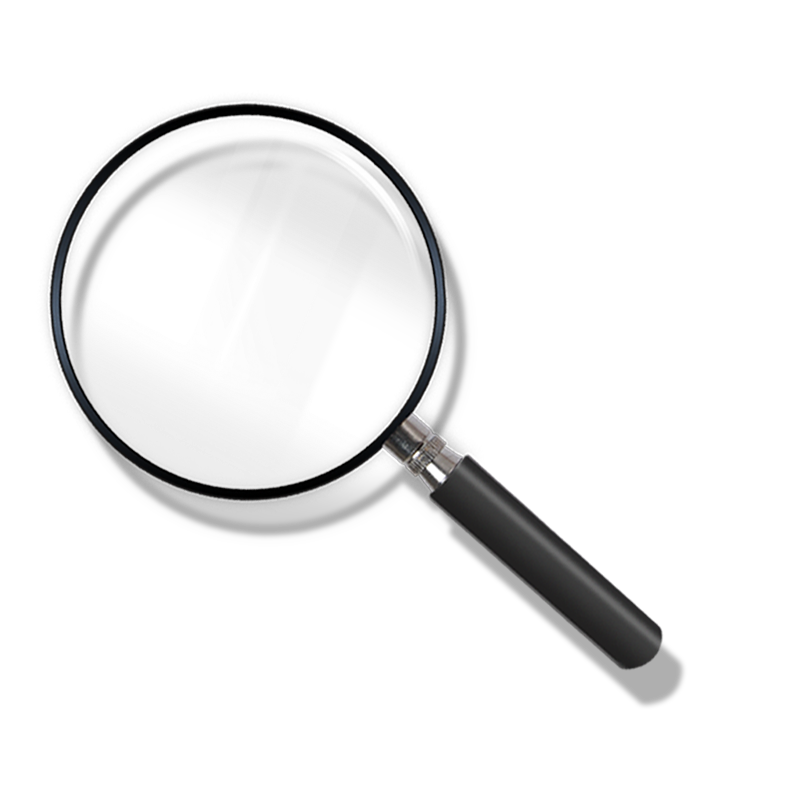 Please add your title here
Add title text
Click here to add content, content to match the title, you can copy and paste directly, to select useful keyword entry.Click here to add content, content to match the title, you can copy and paste directly, to select useful keyword entry.
Add title text
Add title text
Add title text
Click here to add content that matches the title.
Click here to add content that matches the title.
Click here to add content that matches the title.
Add title text
04
Please add your title here
Add text
Add text
Add text
Click here to add content that matches the title.
Click here to add content that matches the title.
Click here to add content that matches the title.
Add title text
03
Please add your title here
Add text
Click here to add content, content to match the title, you can copy and paste directly, to select useful keyword entry.
01.Add text
Click here to add content that matches the title.Click here to add content that matches the title.
02.Add text
Click here to add content that matches the title.Click here to add content that matches the title.
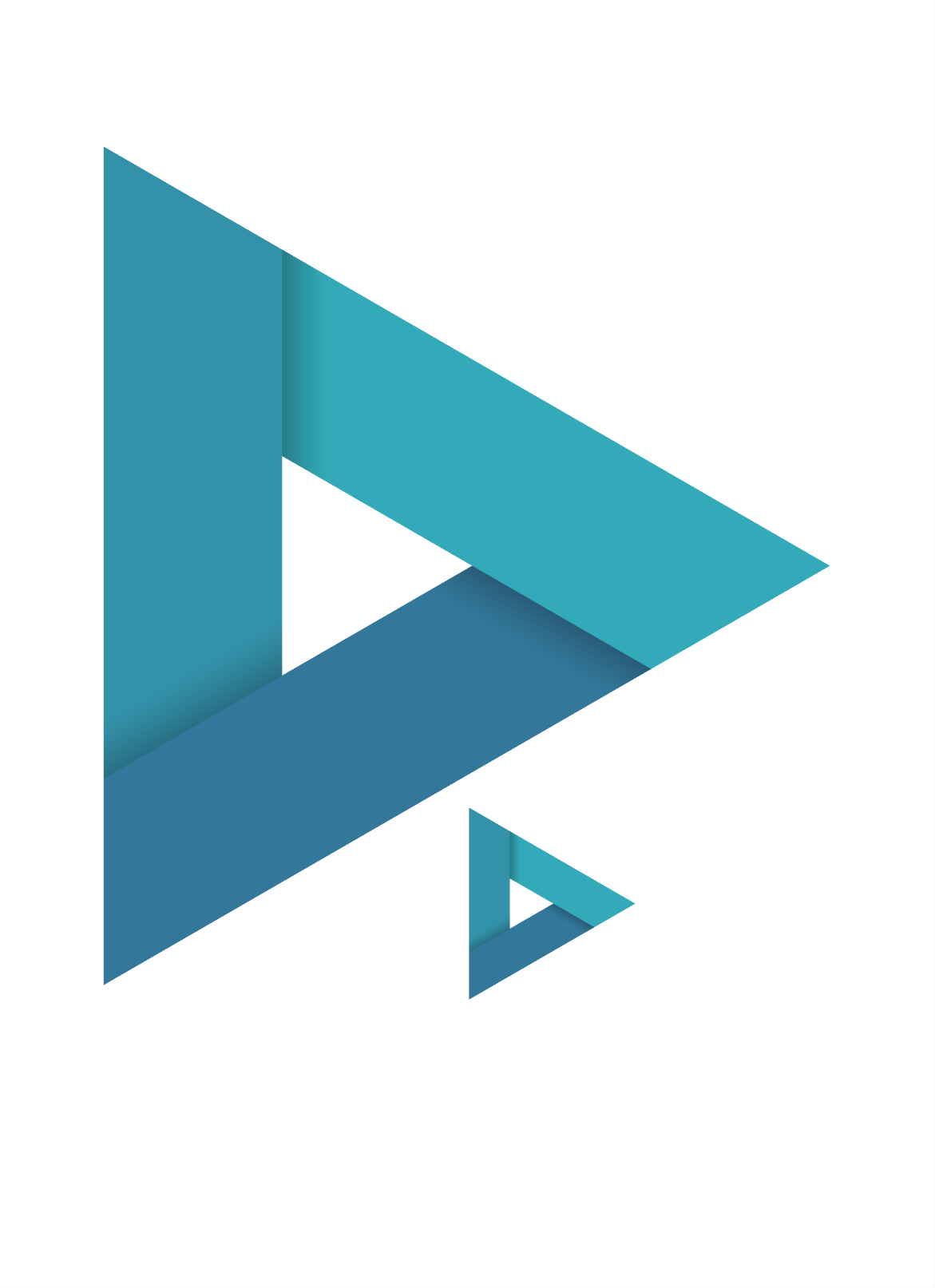 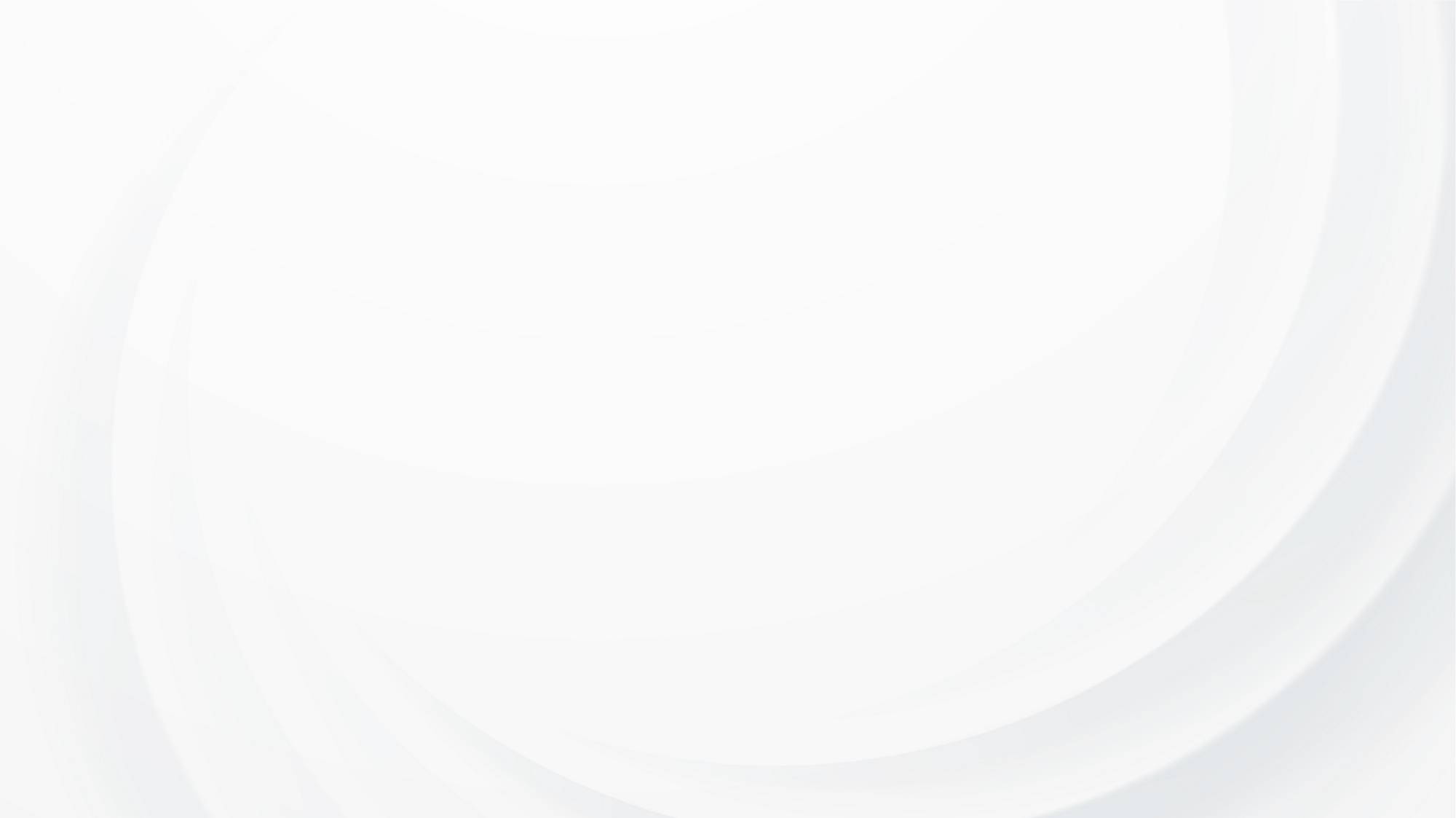 LOGO
2
0
X
X
Thank you
Report ：jpppt.com
Time ：20XX.XX.X
https://www.freeppt7.com